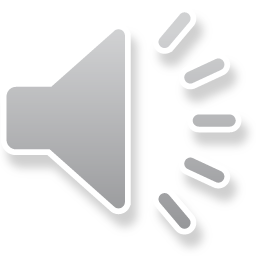 Du 7 au 21 août
Camp 2020 Au Chalet du Planet
Sommaire
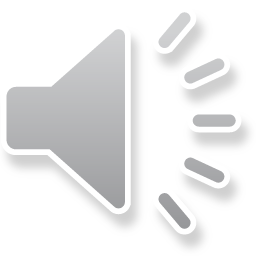 L’administratif, 
L’organisation, 
Les activités, 
La gestion du COVID 19.
Pour toutes ces informations
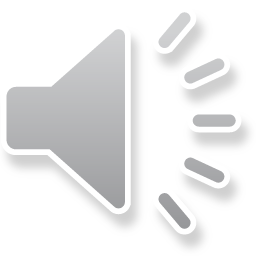 https://eedftalant.fr/projets_camp-eedf.html
Contactez Caroline : granvigne@eedftalant.fr ou au 06.67.03.69.01
Avoir Des nouvelles sur le camp
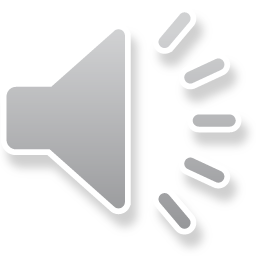 Tous les jours sur notre site
Par téléphone à Caroline : 06.67.03.79.01
Donner des nouvelles sur le camp
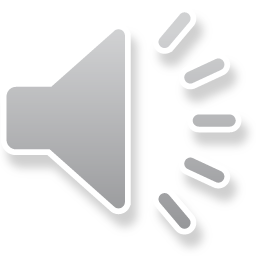 Envoyer votre courrier à : 
EEDF le Planet,
5973 route de la Valserine, 
01410 CHEZERY FORENS.
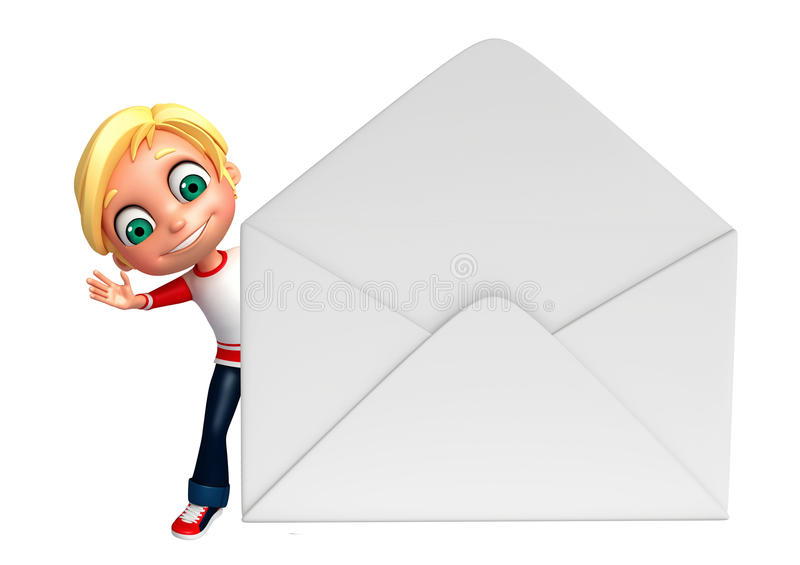 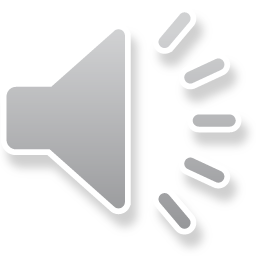 L’administratif
Le prix
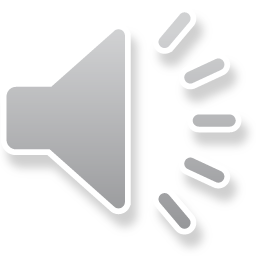 Deux options : 
Pour l’intégralité du camp : 
380€ pour le 1ier enfant, 
350€ pour le 2ième enfant, 
300€ pour les suivants.
Pour seulement quelques jours : 
30€ par jour pour le 1ier enfant,
28€ par jour pour le 2ième enfant, 
25€ par jour pour les suivants. 
Ce prix est hors transport.
L’administratif
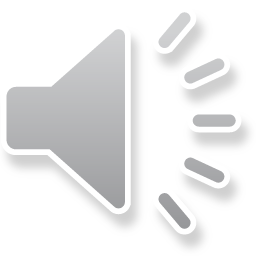 Bulletin d’inscription, 
Fiche sanitaire, attestation assurance maladie,
Attestation COVID,
Pour les plus de 11 ans : certification médical d’aptitude à la manipulation de denrées alimentaire, 
Pour les plus de 12 ans : autorisation d’exploration, 
Bulletin d’adhésion, pour les non adhérents.
Le bulletin d’inscription
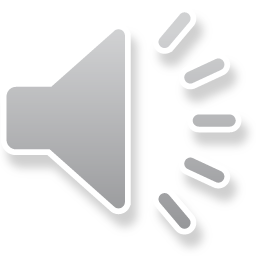 Fiche sanitaire
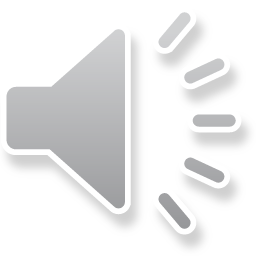 En cas de traitement médicamenteux, il est impératif de fournir une ordonnance. 
Le traitement devra être remis à Caroline lors de l’arrivée. 
Merci de ne pas mettre les traitements dans le sac des enfants.
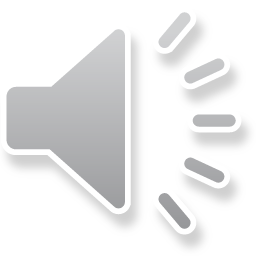 Attestation assurance maladie
A télécharger sur votre comte AMELI
Attestation COVID
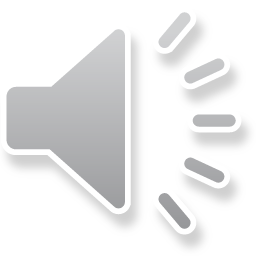 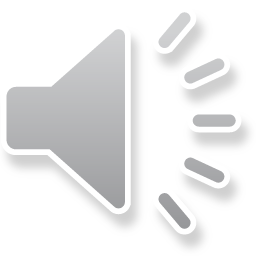 Pour les éclais et aînés
Autorisation d’exploration (pour les plus de 12 ans), 


Certificat médical d’aptitude à la manipulation de denrées alimentaires
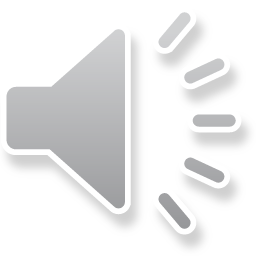 L’organisation
Le lieu
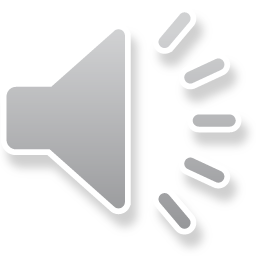 170 km de Talant
L’adresse
EEDF le Planet,
5973 route de la Valserine, 
01410 CHEZERY FORENS.
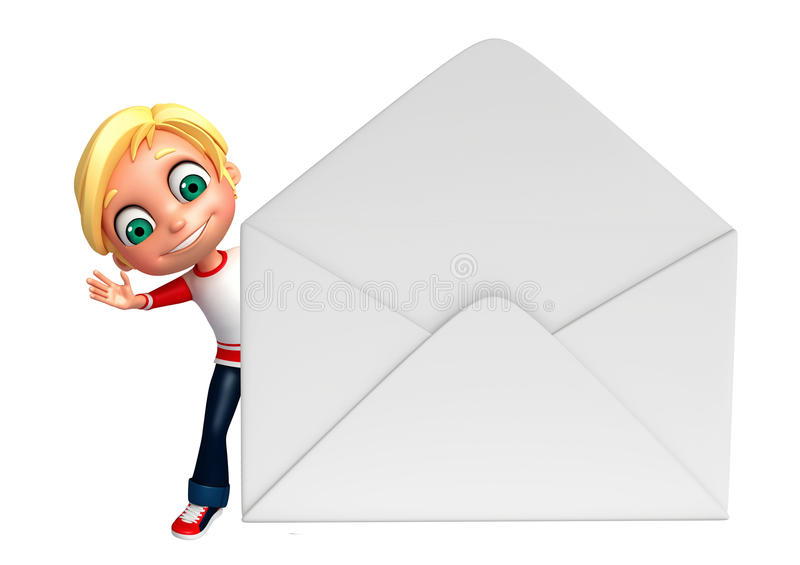 Le trajet
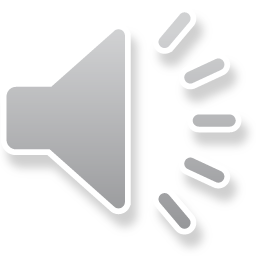 Un peu plus de 2 h de route
Rendez-vous du 7 août : 
8h30 à Talant, 
12h00 au Chalet du Planet. 
Rendez-vous du 21 août : 
14h00 au Chalet du Planet, 
16h00 à Talant.
L’équipe de direction
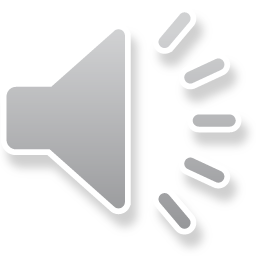 Directrice : Caroline,
Directeur adjoint : Denis, 
Référent COVID : Cécile, 
Assistant sanitaire : Caroline,
Pour les lutins et louveteaux
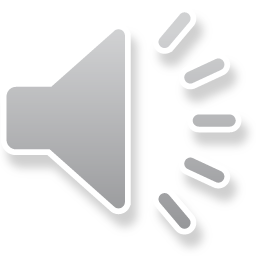 Responsable de branche : Cécile
Responsable d’animation : 
Romane,
Pour les éclais et aînés
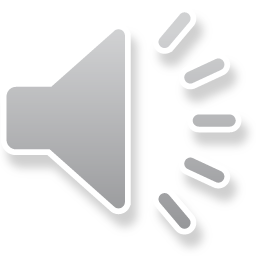 Responsable de branche : Rémi
Responsables d’animation : 
Carla,
Louis,
La journée Type
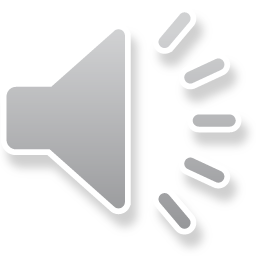 La matériel collectif
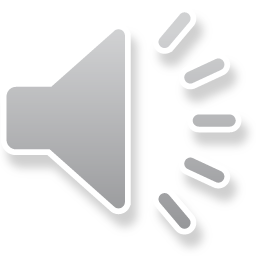 Quelques jeux, 
Toilette sèche, 
Douches, 
Cuisine,
Carbet pour le linge sale, 
 
Pour les lutins et louveteaux : 2 ténérés, 
Pour les éclais : 3 montanas,
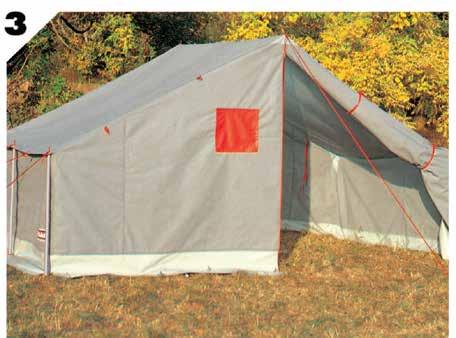 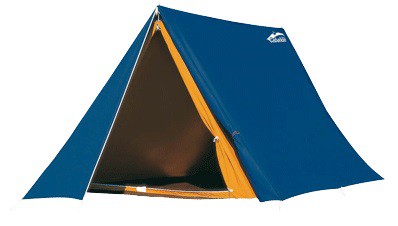 LE Matériel individuel
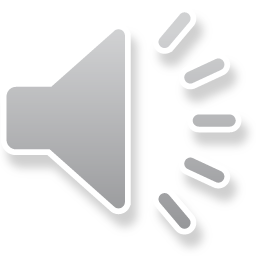 Liste du trousseau sur notre site, 
Gamelle, 
Bâton de marche, 
Sac à linge sale qui ferme, 

Bien indiquer le nom de l’enfant sur ses affaires.
Effectifs totaux
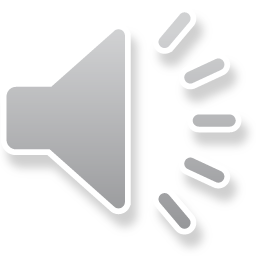 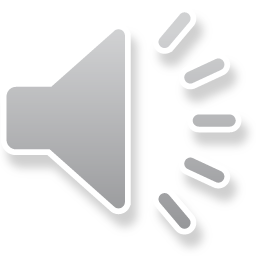 Les activités
Le projet pédagogique
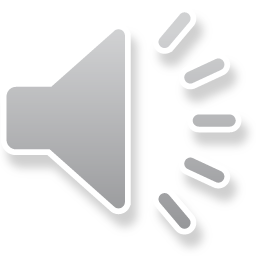 Deux objectifs : 
Développer les capacités à vivre en équipe et à coopérer, en gérant les conflits,
Développer la capacité des enfants à vivre dans la nature et à respecter leur environnement.
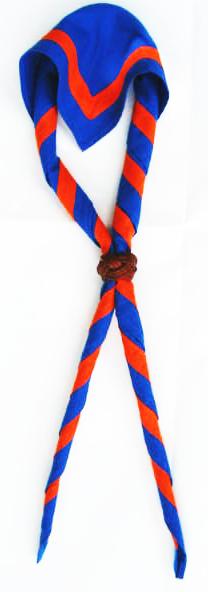 Chalet
Le thème
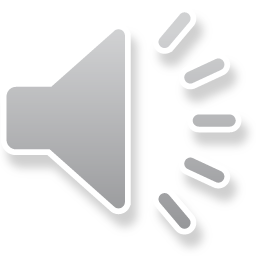 Clarine TV
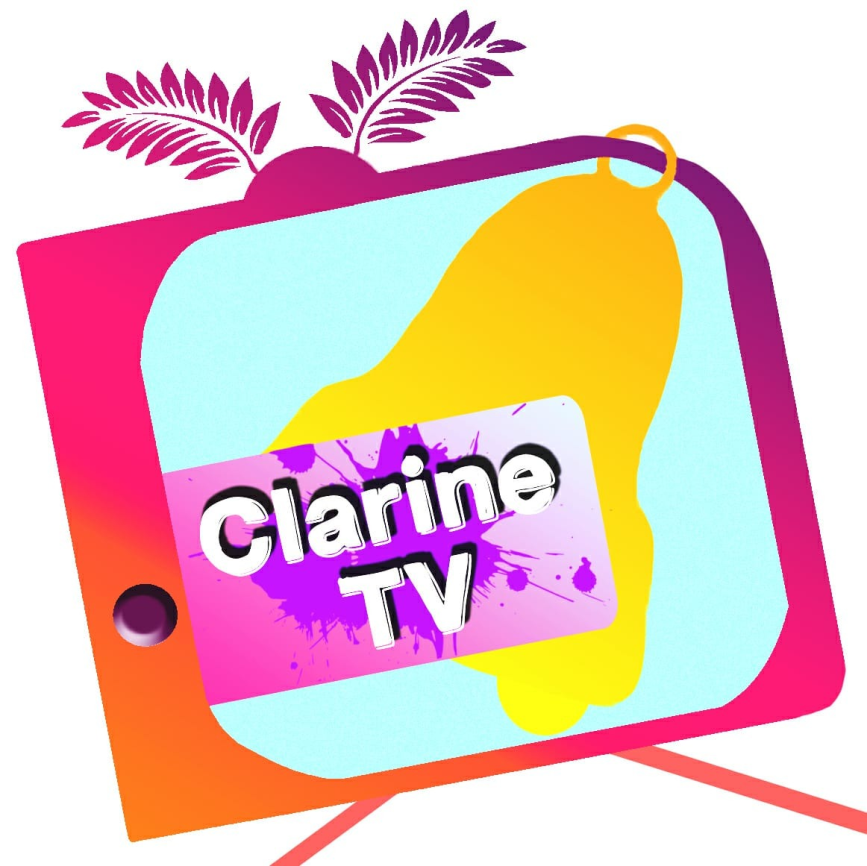 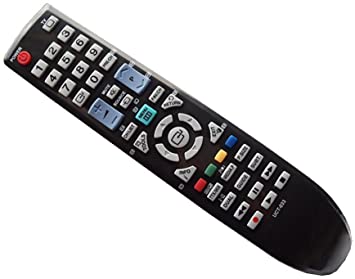 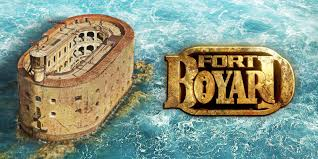 Les activités phares
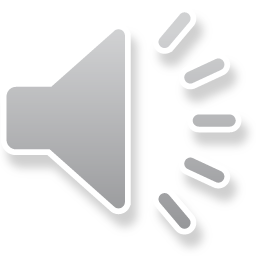 Baignade, 
Randonnées, 
Grands jeux, 
Veillées autour du feu, 
Herbier, 
Observation des perséides, 
…
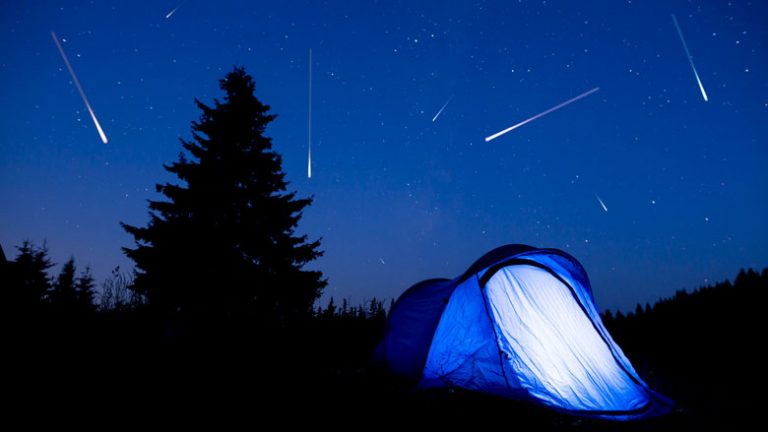 Grille d’activités
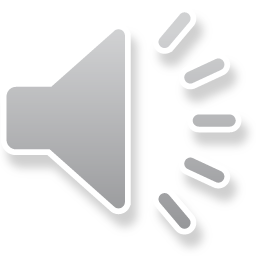 https://eedftalant.fr/projets_camp-eedf.html
Exploration
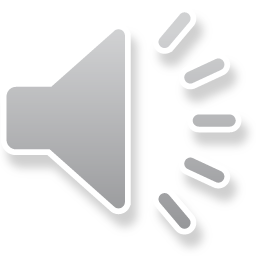 Pour les plus de 12 ans, 
Randonnée en autonomie (sans responsables),
Sur 2 jours, 
Projet des jeunes validé par la direction, 
Visite de l’équipe, 
Obligation d’un point d’eau, 

Pas de porte à porte,
Rando-loup
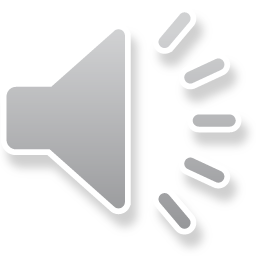 Pour les moins de 12 ans, 
Randonnée avec les responsables,
Sur 2 jours, 
Projet des jeunes validé par la direction, 
Visite de l’équipe, 
Obligation d’un point d’eau, 

Pas de porte à porte,
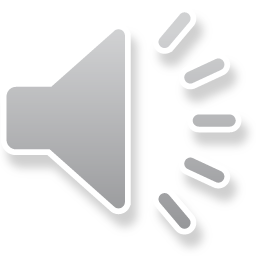 LA gestion du COVID 19
Les Protocoles
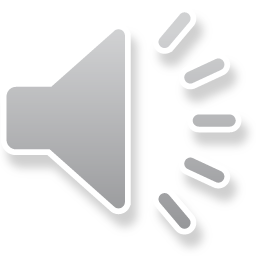 Respect de la Charte COVID éditée par les EEDF, 
Respect des protocoles du 18 juin et 17 juillet du ministère de l’éducation nationale, de la jeunesse et des sports et de la DDCS.
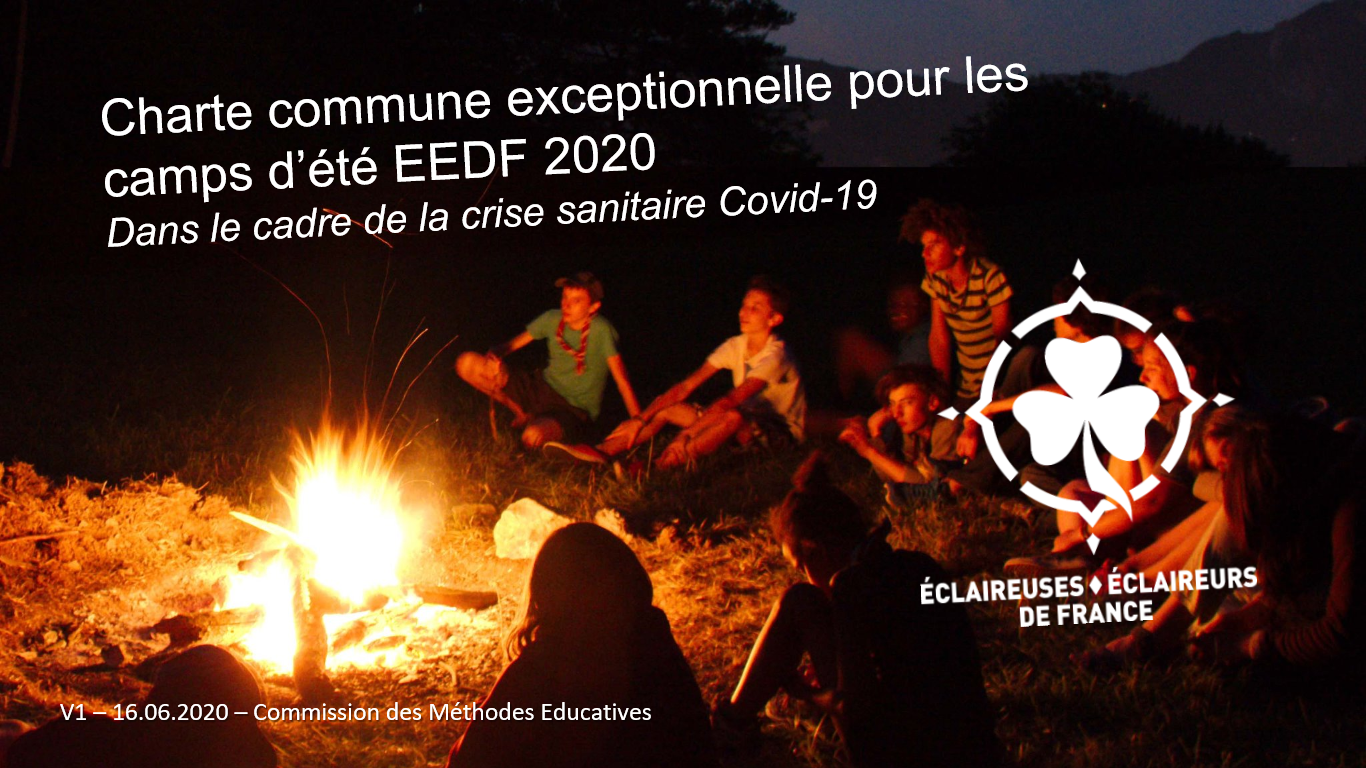 Le transport
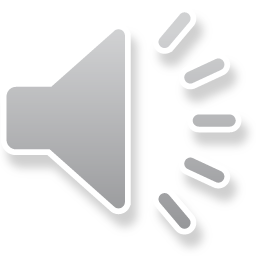 Le transport est à la charge des familles, 
Le matériel sera préparé et amené sur le lieu de camp en amont (le 4-5 août), 
Un covoiturage pourra être organisé, dans ce cas la distanciation devra être respectée ou le port du masque sera obligatoire,
LE couchage
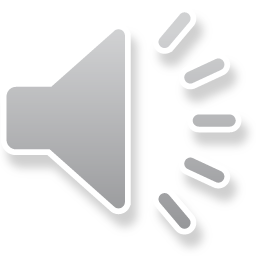 Couchage non mixte, 
Couchage sous tente pour tous, 
Tentes remplies à 50% de leurs capacités, 
Couchage tête bèche, 
Tentes rangées et aérées tous les jours.
Les locaux
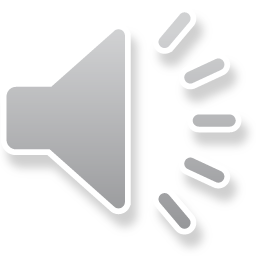 Les personnes extérieures au camp ne seront pas tolérées, 
Une pièce infirmerie, 
Une pièce réservée aux suspicions de COVID, 
Locaux aérés au moins 15 minutes par jours, 
Différentes pièces nettoyées et désinfectées 2 à 3 fois par jours, 
Poignets, interrupteurs, etc. désinfectées 3 fois par jours, 
De nombreux points de lavage seront installés sur le camp, avec des affichages afin de bien se laver les mains,
Les activités
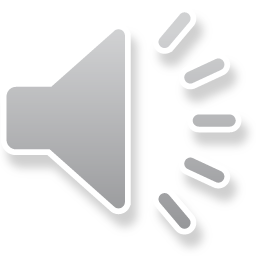 Activités prévues pour respecter la distanciation sociale, 
Port du masque obligatoire pour les plus de 11 ans, quand la distanciation n’est pas possible, 
Pour les randonnées et balades, utilisation d’un bâton de marche pour respecter la distanciation,
Les masques
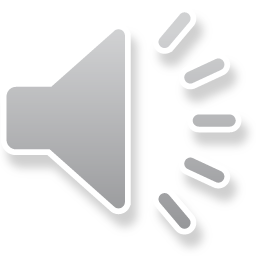 Obligatoire pour les plus de 11 ans quand la distanciation n’est pas possible, 
Masques jetables, fournis par le groupe, 
Changés toutes les 4 heures,
Masques fabriqués en France,
L’exploration
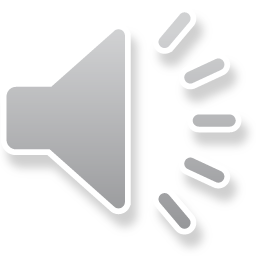 Pour les plus de 12 ans !
Pas de porte à porte, 
Salle prévue en lien avec la Mairie, 
Point d’eau obligatoire, 
Visite le soir par la direction,
Le linge
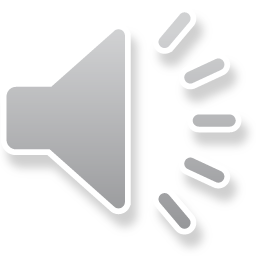 Les échanges de linge ne seront pas permis, 
Merci d’indiquer le nom de l’enfant sur toutes ses affaires, 
Des inventaires seront réalisés en début et en fin de camp pour les lutins et louveteaux, 
Une tente sera réservée pour l’entreposage du linge sale, merci de prévoir des sacs à linge sale qui ferment, 
Le linge propre sera rangé dans leur tente de couchage, 
Un temps de lessive est prévu en milieu de camp,
Les repas
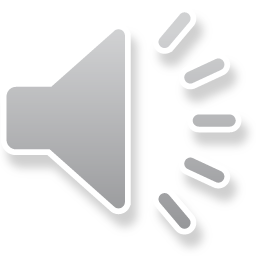 La même équipe pour la préparation et le service, 
Lavage de mains obligatoire avant et après le repas, 
Le service se fera afin de limiter les files d’attente et d’éviter les échanges d’ustensiles, 
Les participants seront placés afin de respecter les distanciations, 
Chaque participant mange dans ses couverts et nettoie ses couverts, 
La vaisselle personnelle comme collective sera désinfectée après chaque repas,
Respect des gestes barrières
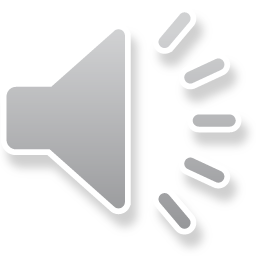 Référent COVID : Cécile, 
Formation aux gestes barrières dès l’arrivé et rappels réguliers,
Affichages,
La suspicion d’un cas de COVID
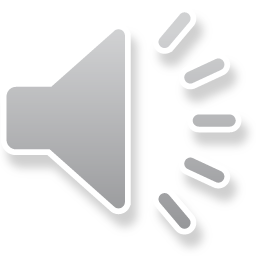 Avant le départ : attestation COVID
Pièce réservée au suspicion de COVID
Si un cas est suspecté : limitation des contacts avec cette personne, évacuation et information à l’ARS et la DDCS.
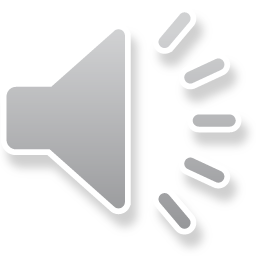 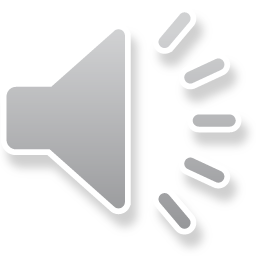 Nous restons à votre disposition